Univerzitet u Novom Sadu
Fakultet tehničkih nauka
Departman za proizvodno mašinstvo
Katedra za materijale i tehnologije spajanja
PROJEKTOVANJE TEHNOLOGIJE ZAVARIVANJA
Doc.dr Sebastian Baloš
Izrada zavarenih konstrukcija
Principijelna šema izrade zavarenih konstrukcija:

Skladište limova i profila
Ispravljanje limova i profila
Čišćenje limova i profila
Obeležavanje limova i profila
Rezanje limova i profila
Savijanje limova i profila
Bušenje limova i profila
Montaža konstrukcija
Zavarivanje konstrukcija
Ispravljanje konstrukcija
Kontrola zavarenih spojeva
Termička obrada konstrukcija
Skladište gotovih proizvoda
Od skladišta polufabrikata do skladišta gotovih proizvoda
Skladište limova i profila
Skladišta mogu biti: otkrivena, nadkrivena, zatvorena.
Limovi se slažu: horizontalno ili vertikalno na specijalnim stelažama.
Profili se slažu: horizontalno na podu ili specijalnim stelažama.
Transport se vrši dizalicama sa elektromagnetima kako bi se sprečilo oštećenje ili krivljenje:
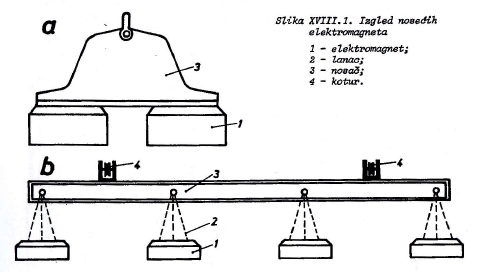 Ispravljanje limova i profila
U praksi dolazi do krivljenja limova i profila tokom transporta.
Koriste se sistemi valjaka ili prese.
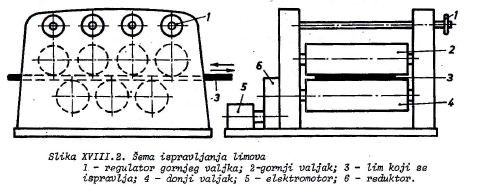 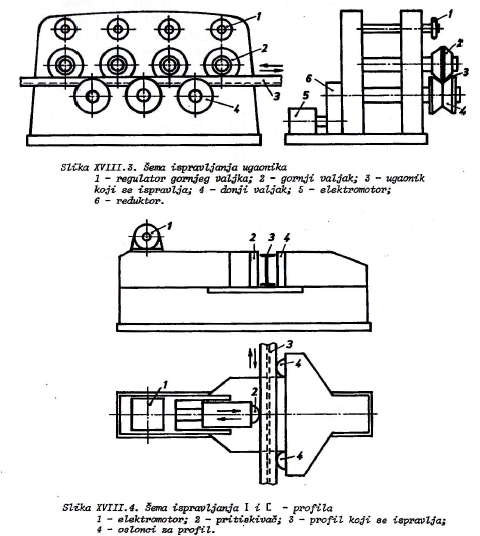 Čišćenje limova i profila
Vrši se čišćenje od korozije ili cundera hemijskim sredstvima-kiselinama ili mehaničkim putem (peskiranje, čeličnom sačmom, vodenim mlazom ili drugim sredstvima – orahove ljuske).

Nakon toga premazivanje osnovnom (temeljnom) bojom i odlaganje u skladište.
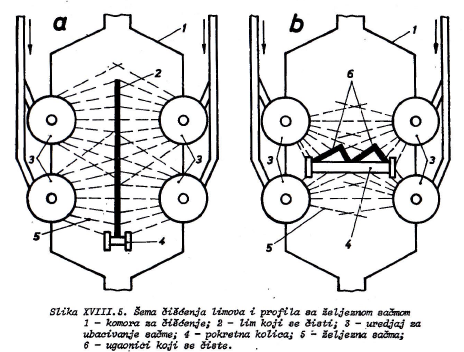 Obeležavanje limova i profila
Tradicionalno se vrši se na radnim stolovima sa točkićima (mehanički) ili kuglama (hidraulični).
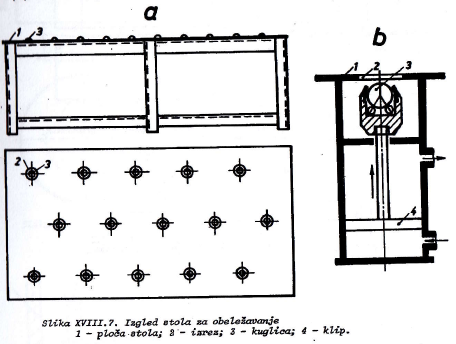 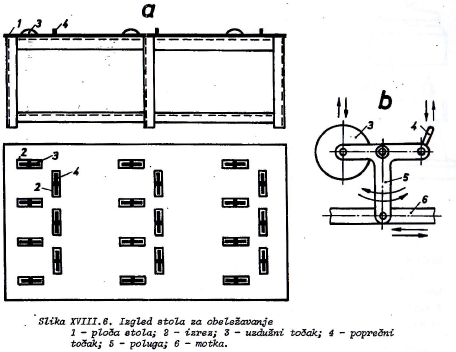 Obeležavanje se vrši standardnim alatom: tačkašima (kirnerima), metrima, šestarima, ugaonicima, neelastični konac itd.
Složene konture se 
    obeležavaju 
    fotoprojekcionim 
    metodama (kirner) 
    ili šablonima 
    (serijska proizvodnja).
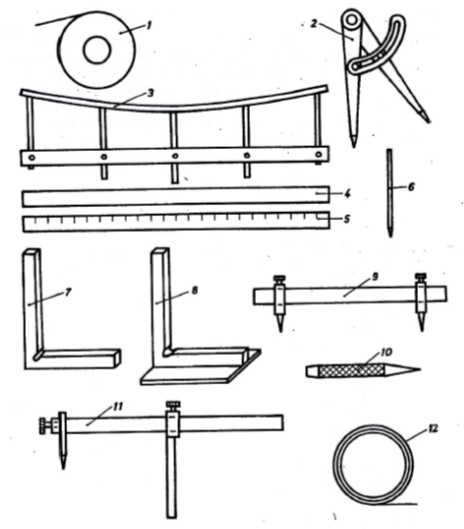 Rezanje limova i profila
Tradicionalno, vrši se na makazama, presama, kružnim noževima, tocilima...
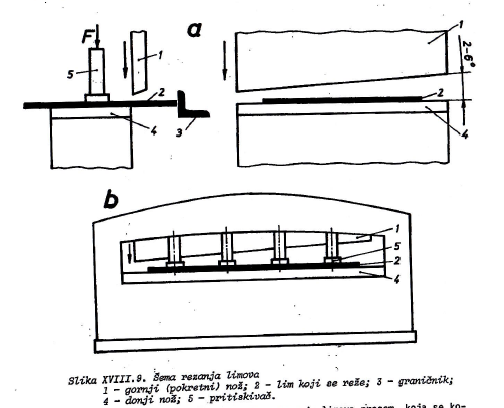 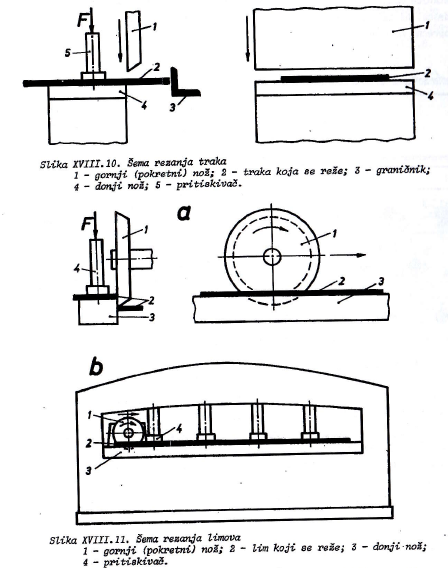 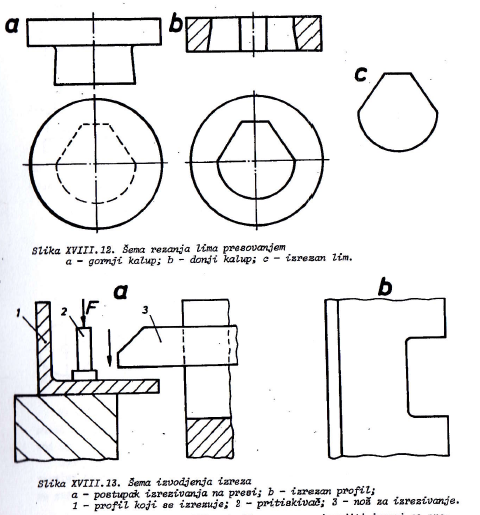 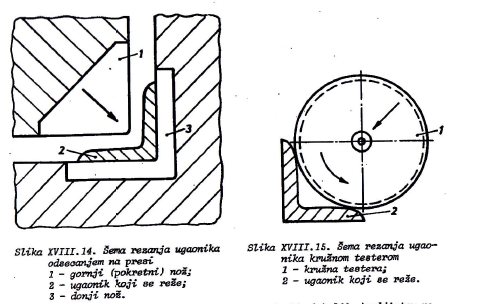 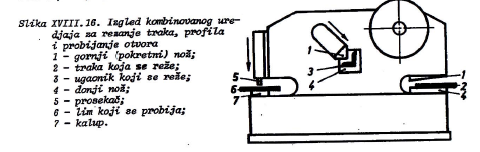 *Savremene metode obeležavanja i rezanja
Uređaji koji objedinjuju obe operacije, odnosno, samo vrše ulogu rezanja, ali sa numeričkim upravljanjem:

Uređaji sa plazmom (tanji limovi)
Uređaji sa laserom (tanji limovi)
Uređaji sa vodenim mlazom (gotovo sve debljine ploča)
...

Ovi uređaji obezbeđuju rezanje/isecanje znatno složenijih kontura daleko većom brzinom nego klasičnim metodama obeležavanja i rezanja.
Npr., kontura se nacrta u AutoCAD, prenese na uređaj za isecanje i iseca.
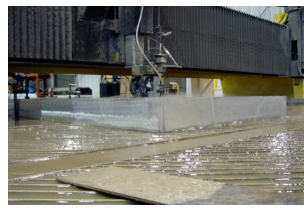 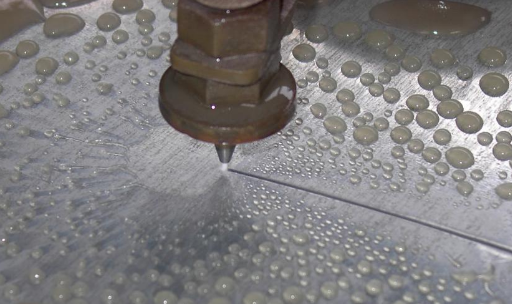 Ulaz vode pod pritiskom
Ventil
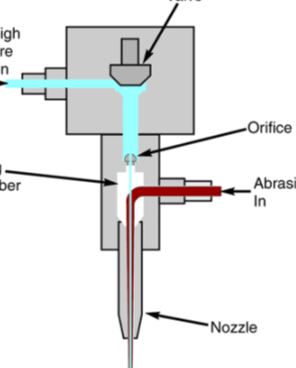 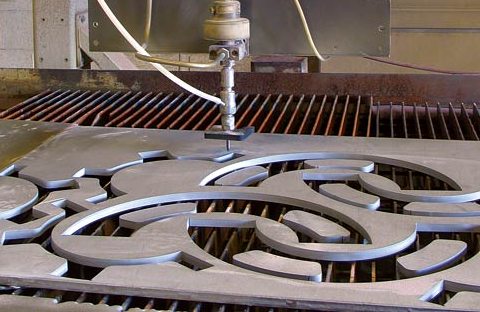 Merač protoka
Komora za mešanje
Ulaz abraziva
Mlaznica/dizna
Savijanje limova i profila
Savijanje:

Cilindara
Konusa
Loptastog oblika
Tankih limova
Profila
Savijanje cilindara:
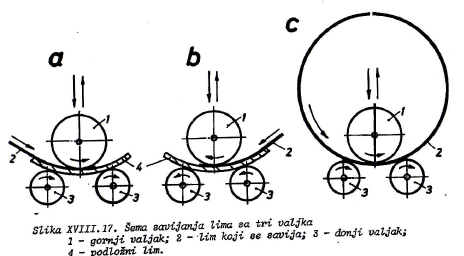 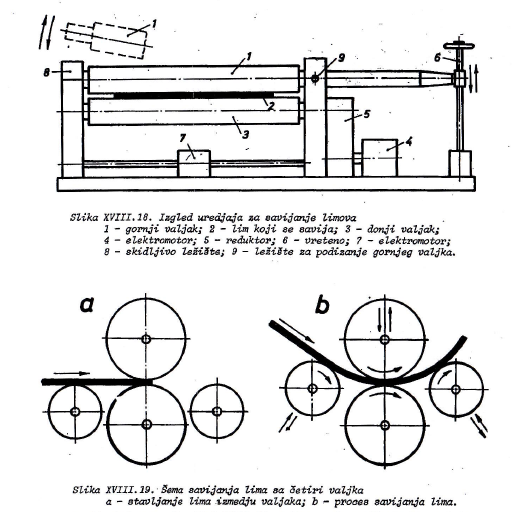 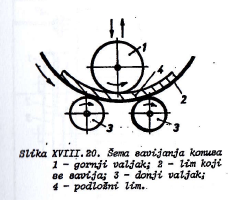 Savijanje konusa
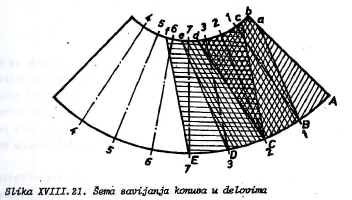 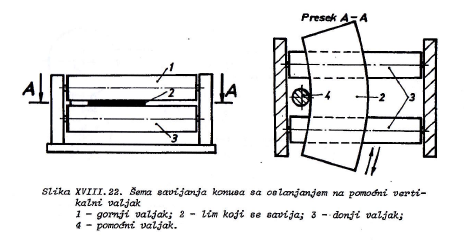 Savijanje loptastog oblika
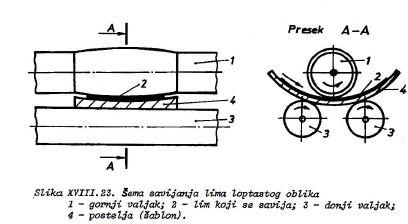 Savijanje tankih limova
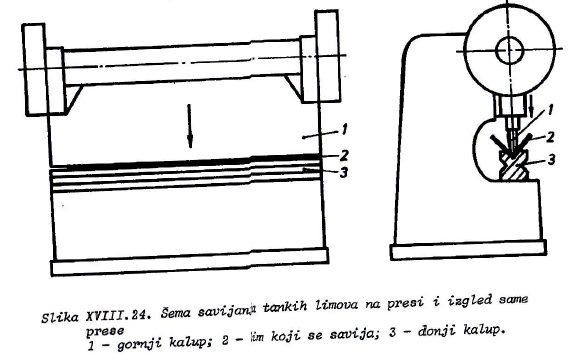 Savijanje profila
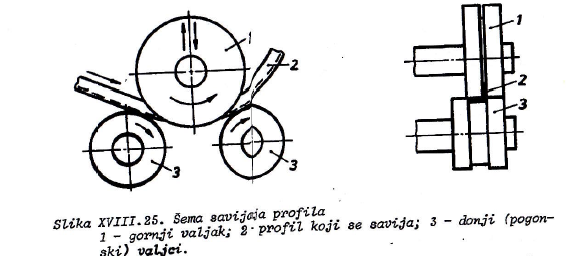 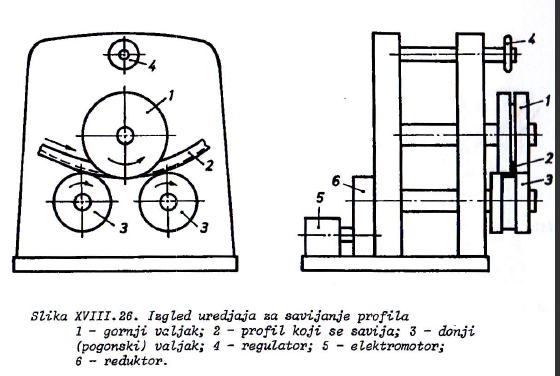 Savijanje limova i profila u vrucem stanju:
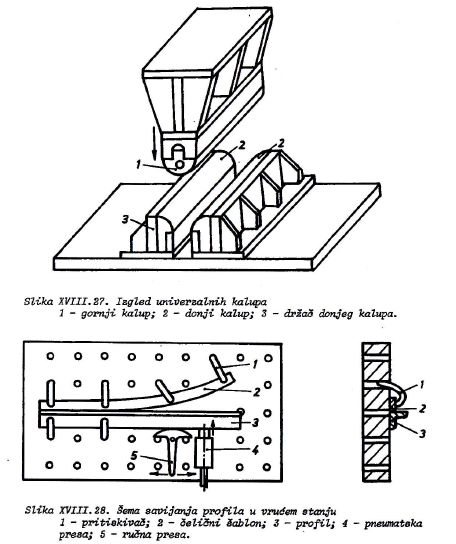 Otvaranje i zatvaranje ugaonika u vrucem stanju:
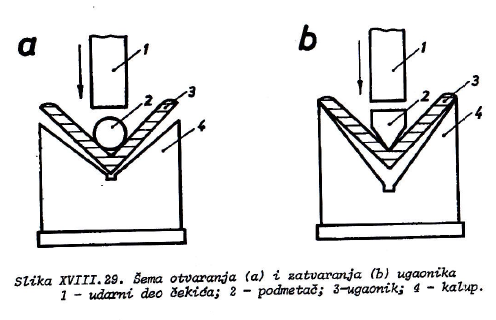 Bušenje limova i profila
Za limove debljine veće od 20-25 mm.
Koriste se bušilice sa burgijama 15-25 mm.
Zagrevanje alata na 250-300oC, pa mora hlađenje posebnim sredstvima.
Moguće je bušenje paketa limova odjednom.
Za bušenje više otvora sa tačnim pozicioniranjem koriste se vođice pri čemu je produktivnost veća.
Probijanje otvora
Predstavlja alternativu bušenju.
Koristi se za limove debljine limova do 25 mm.
Koriste se prese.
Zbog neravne površine otvora (koničnost), potrebna je dodatna operaija razvrtanja.
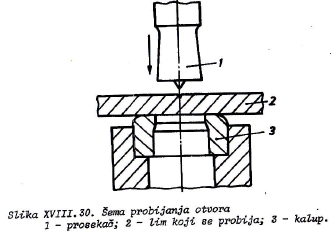 Za probijanje otvora prečnika preko 25 mm koristi se i oksiacetilensko rezanje.

*  Alternativa: bušenje/probijanje otvora nekonvencionalnim postupcima:

Uređaji sa plazmom (tanji limovi)
Uređaji sa laserom (tanji limovi)
Uređaji sa vodenim mlazom (gotovo sve debljine ploča)
...

**  Naročito efikasno je bušenje/probijanje vodenim mlazom ili laserom sa visokim kvalitetom površine reza.
Montaža konstrukcija
Montaža se sastoji od razmeštaja/pozicioniranja elemenata i nihovog spajanja kratkim šavovima.
Manji elementi se montiraju ručno, veći elementi dizalicama.
Montaža limova
Dužina kratkih šavova 20-80 mm.
Rastojanje između šavova 200-250 mm.


Pre izvođenja kratkih šavova vrši se pozicioniranje sa pomoćnim šavovima koji se nakon izvođenja kratkih šavova uklanjaju – bruse.
Zavisi od debljine limova
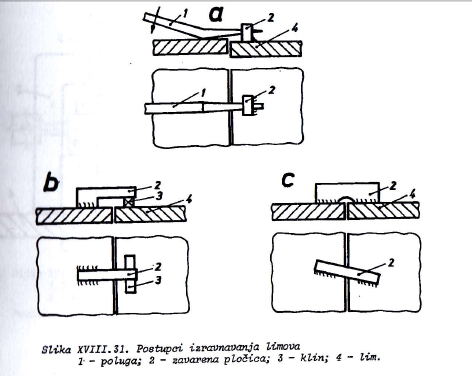 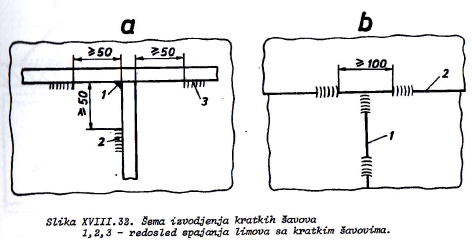 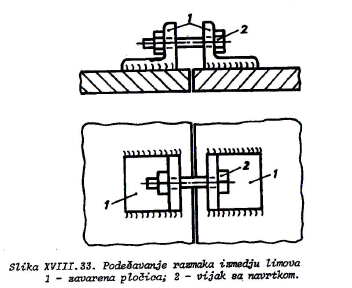 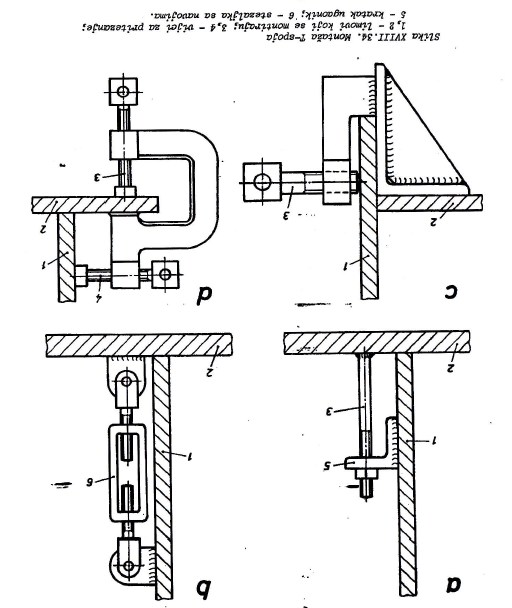 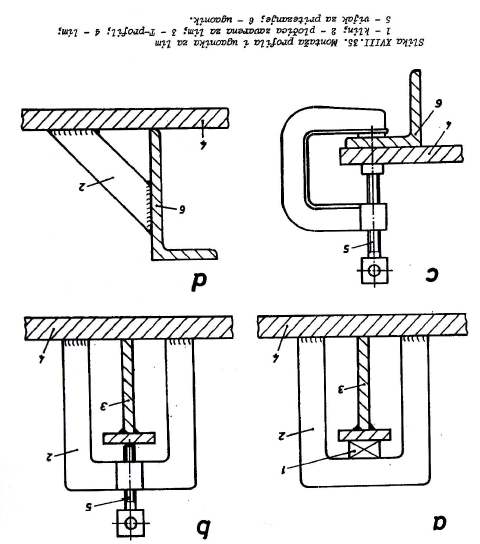 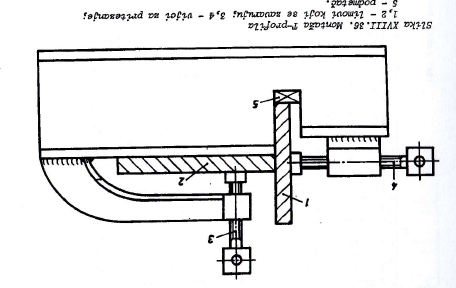 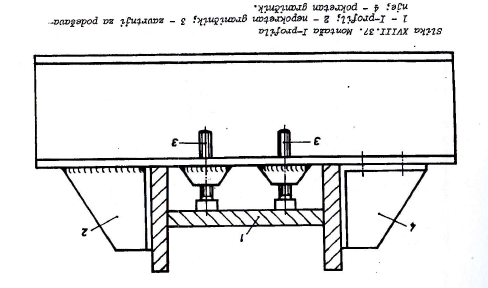 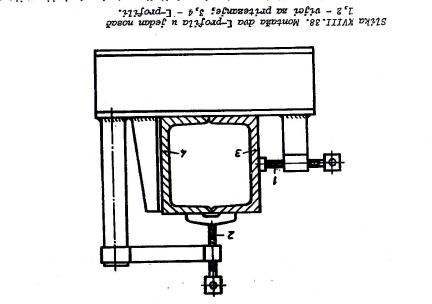 Mehanizovane linije za obradu limova i profila
Koriste se za povećanje produktivnosti.
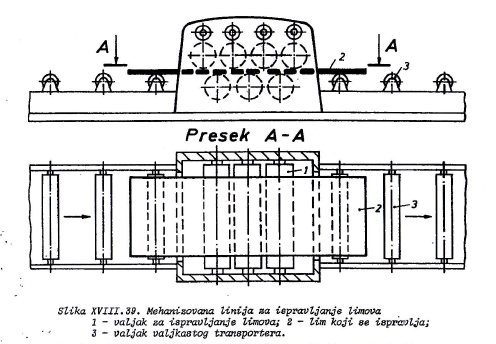 1 Lim
2 Valjkasti transporter
3 Uređ.za isprav.limova
4 Valjkasti transporter
5 Valjci
6 Uređaj za postavljanje limova u vert. položaj
7 Komora za čišćenje limova
8 Vertikalni valjci
9 Bojenje temeljnom bojom
10 Komora za sušenje
11 Valjci
12 Uređaji za postavljanje u horizontalan položaj
13 Valjkasti transporter
14 Sto za obeležavanje, odnosno uređaj za isecanje plazmom, vodenim mlazom ili laserom
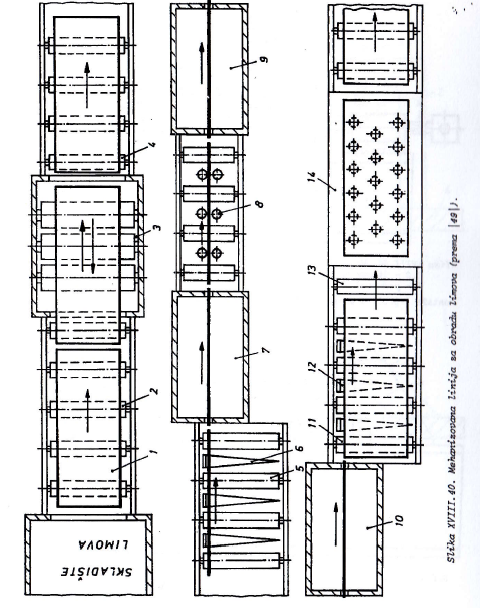 Zavarivanje konstrukcija
Ispravljanje konstrukcija
Kontrola zavarenih spojeva
Termička obrada konstrukcija
Skladište gotovih proizvoda
Hvala na pažnji!